»
Соціальна складова здоров’я
Тема: «Хвороби цивілізації»
Хворобами цивілізації називають ті хвороби, які виникли в результаті негативного впливу промислової та науково-технічної ре­волюції на довкілля й саму людину. Недостатність фізичних навантажень  призводить до порушення багатьох функцій організму й спричинює гіподинамію, а нестача рухів –  гіпокінезію
Обмежена рухова активність
ГІПОКІНЕЗІЯ ТА ГІПОДИНАМІЯ
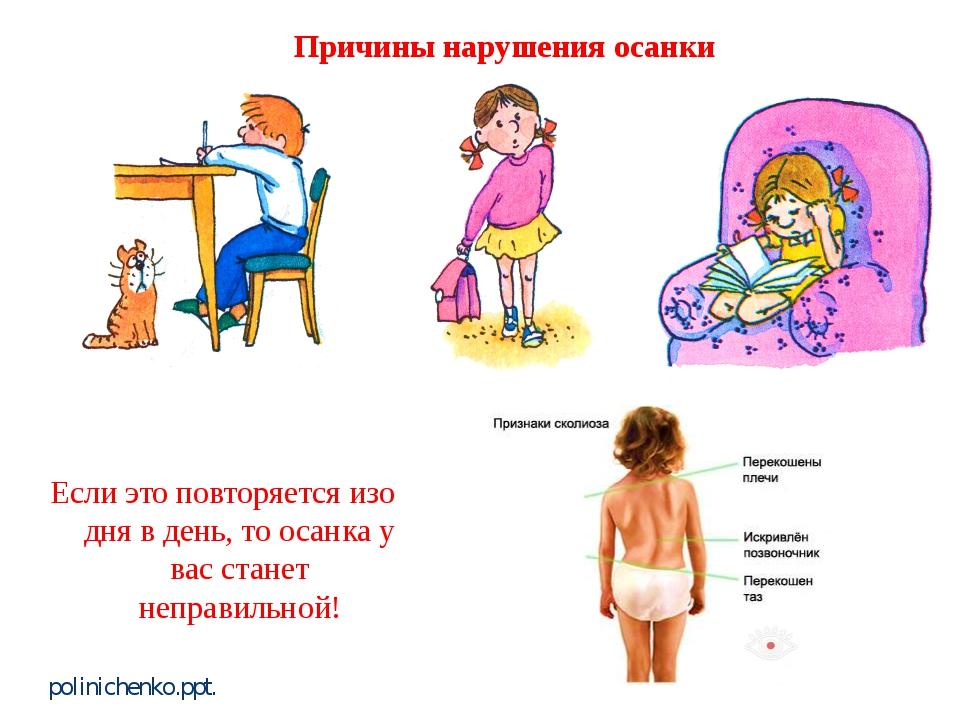 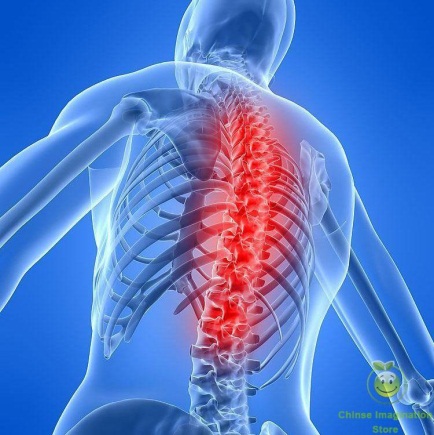 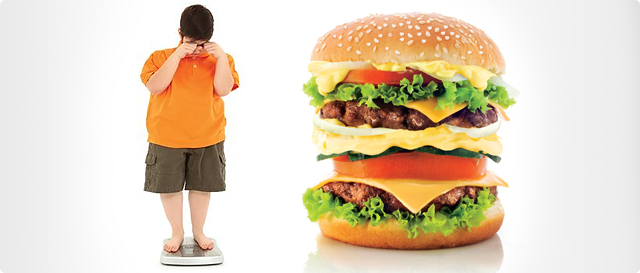 Відхилення в роботі опорно-рухового апарату
Надлишкова  маса тіла
Порушення постави
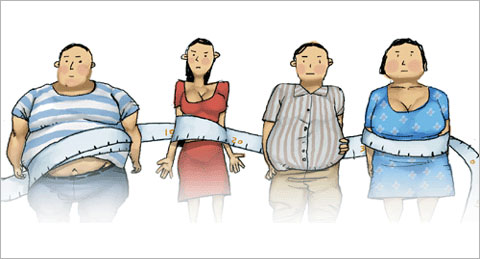 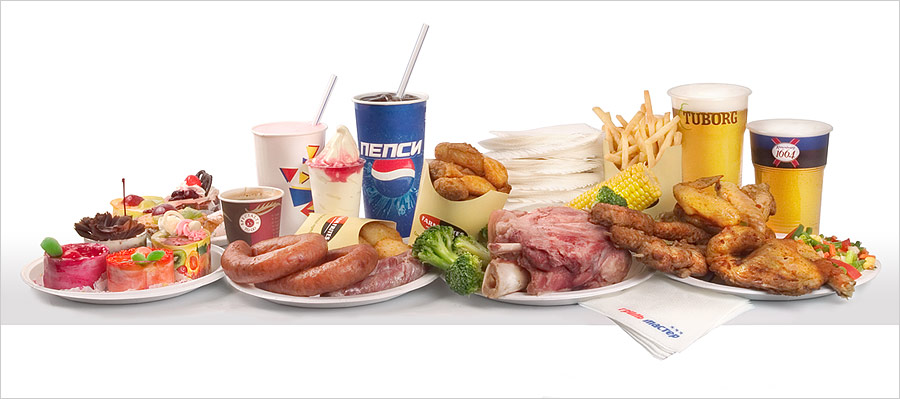 Ожиріння виникає через зайвий ріст жирових клітин внаслідок надлишкового харчування.
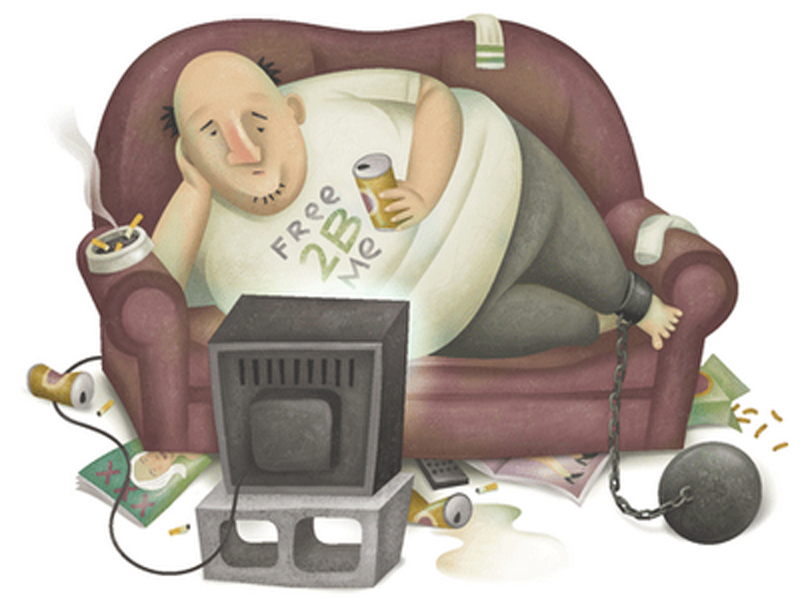 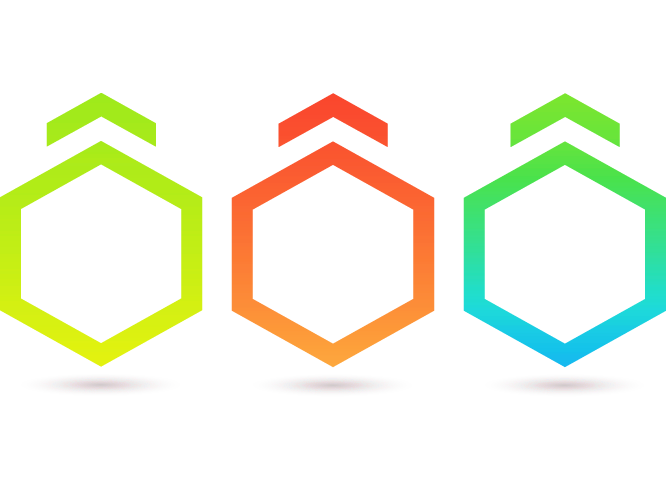 хвороби серцево-судинної системи
порушення обміну речовин
задишка
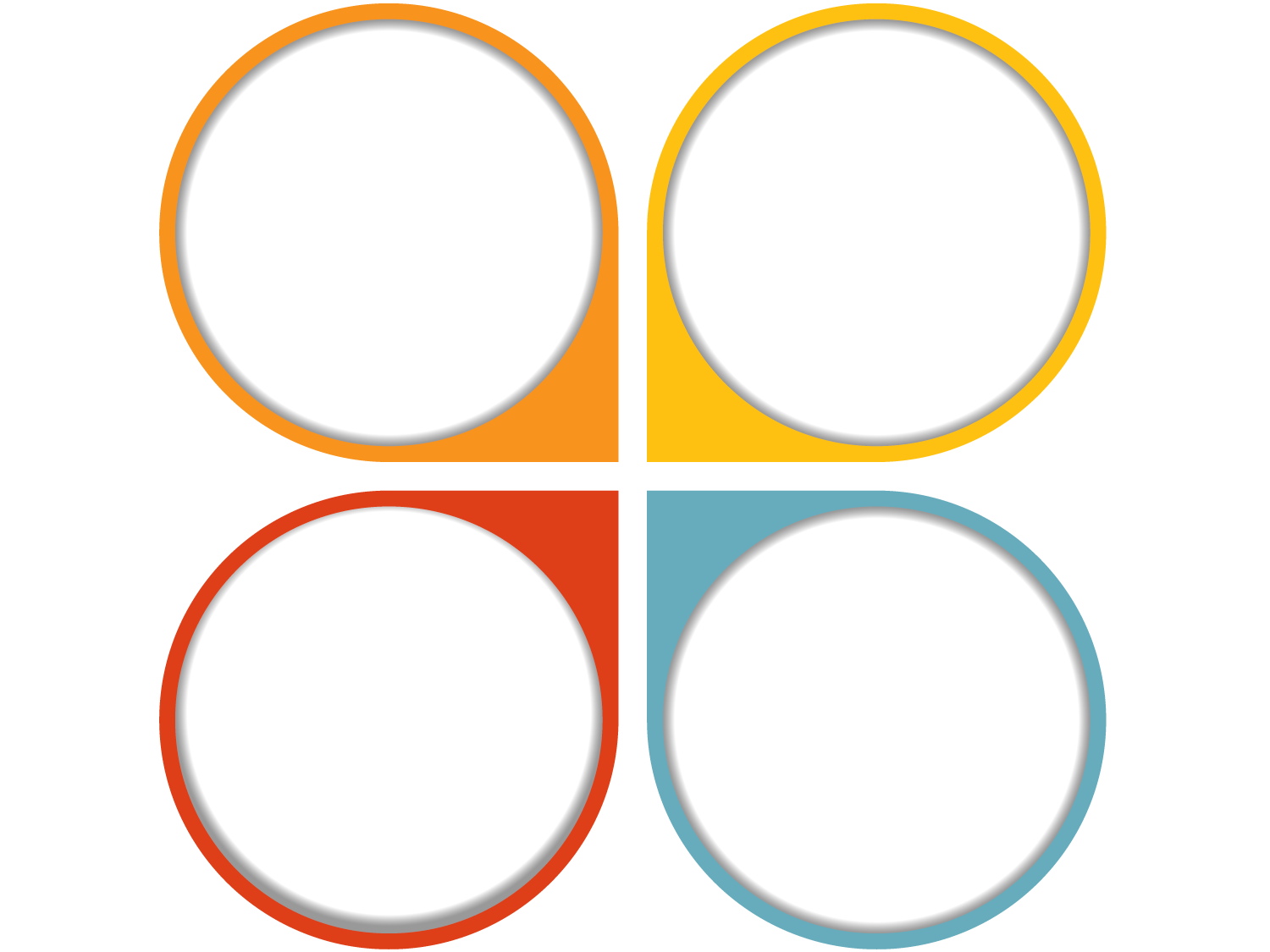 Забруднення навколишнього середовища
Несприятливі соціальні умови
АЛЕРГІЯ
Використання засобів дезінфекції та інших хімічних речовин в 
побуті
Зростання споживання різних лікарських препаратів
Алергія – це гостра реакція імунної системи організму на зазвичай нешкідливі речовини. 
Цукровий діабет – це захворювання, пов'язане з недостатнім виробленням гормону інсуліну і супроводжується порушенням обміну речовин.
Паління і рак 
Рак – це найпоширеніше захворювання, спричинене палінням. Рак легенів на 90% є наслідком паління.
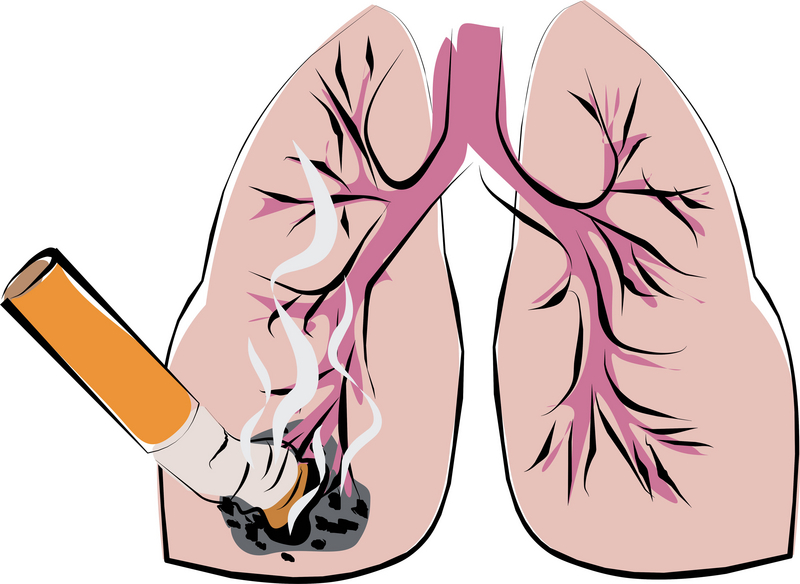 Паління підвищує ризик розвитку раку або безпосередньо спричинює рак: 
порожнини рота, 
язика, 
глотки, 
бронхіального дерева, 
легенів, 
стравоходу, 
шлунка, 
сечового міхура, 
шкіри.
Речі, що допомагають жити – телефони, планшети, приставки та комп’ютери – можуть призвести до багатьох захворювань, про які до недавно людство і не чуло.
Інтернет-залежність
Синдром фантомного дзвінка
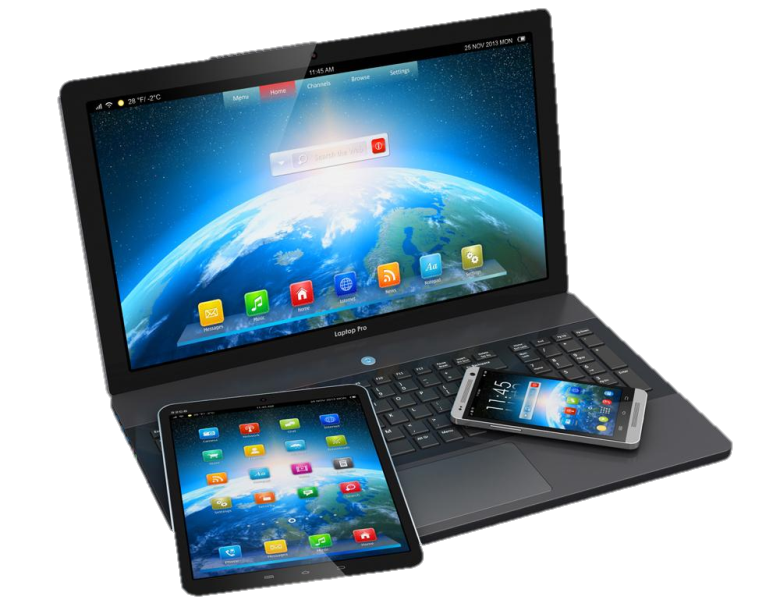 Ефект Google
Номофобія
Кіберхондрія
Кіберхвороба
Залежність від он-лайн ігор
Facebook Depression
Дбайте про своє здоров’я повсякчас. Якщо не хочете захворіти на якусь із хвороби цивілізації, 
багато рухайтесь, 
активно відпочивайте, 
не куріть й не вживайте алкогольних напоїв, 
раціонально харчуйтесь, 
стежте за масою тіла!
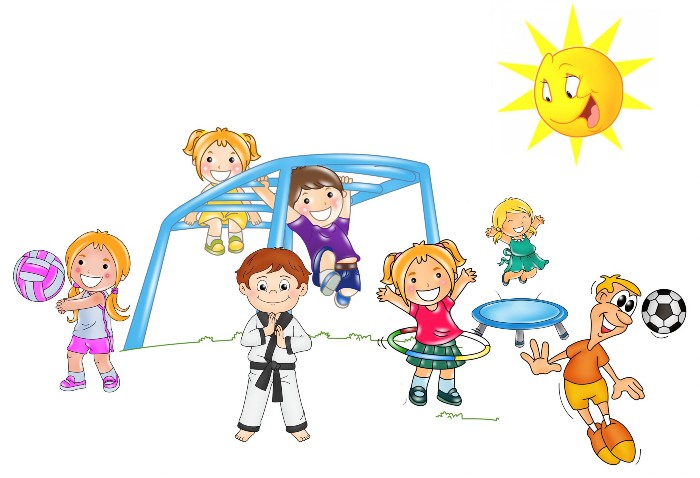 Завдання
Опрацювати параграф 26 підручника 
Виконати завдання в зошиті ст.77-79
7 клас  зошити з основ здоров’я у школі на першому поверсі біля актового залу по можливості заберіть!!!